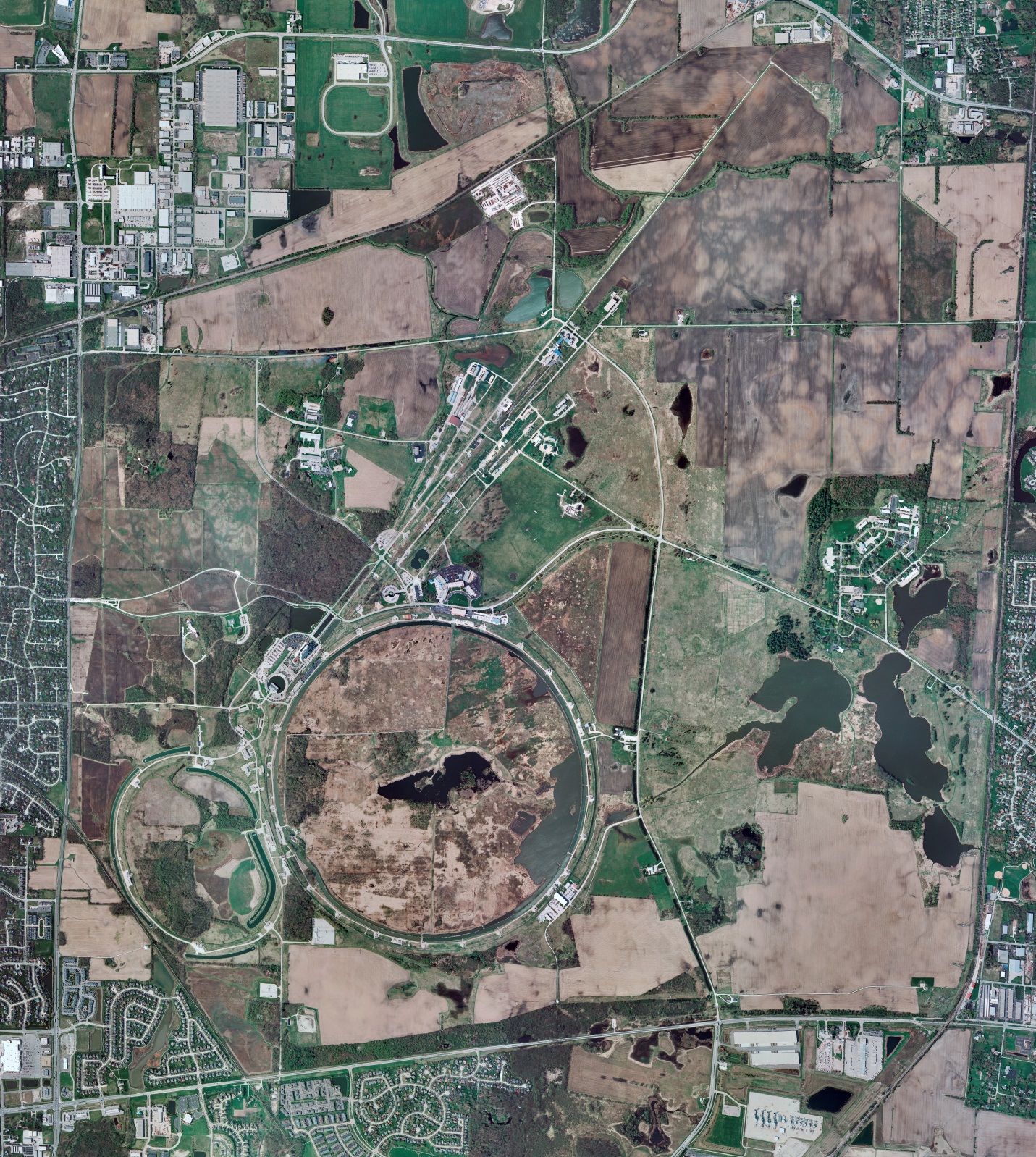 CMTF: SCP is cold running fine
CMTS: HECM30 at 2 K for RF testing
          PIP2IT:   South Stand CM being modified for SSR2 pCM
         North Stand CM pHB650 at RT LOTOed & ready for removal
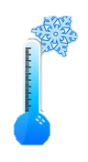 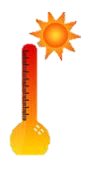 MCTF:  cryo system warmup in progress with 2 comprs 
MDB/HTS: at RT
 MDB/STC: warmed up in progress to RT today
  MDB Magnet: at RT
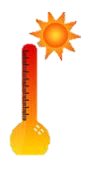 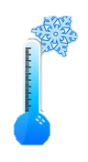 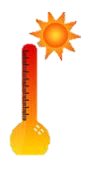 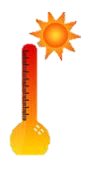 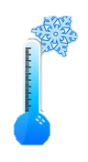 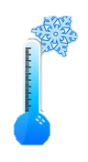 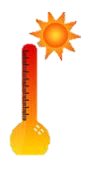 NML/FAST: Cryo system is shut down and isolated for extended shutdown period; 
CC1: at RT
 CC2: at RT
  CM: at RT
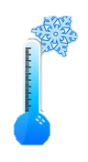 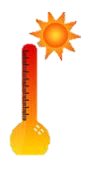 IB1: cryo system operations running fine with CTi CB, recovered from Sullair compr trip
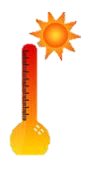 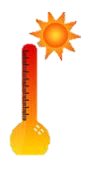 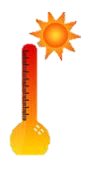 Muon Campus: at RT with comprs off and system depressurized; LN2 off
Misc:…ACNET outage this weekend will have MCR ops walk through cold helium system areas (thanks in advance)